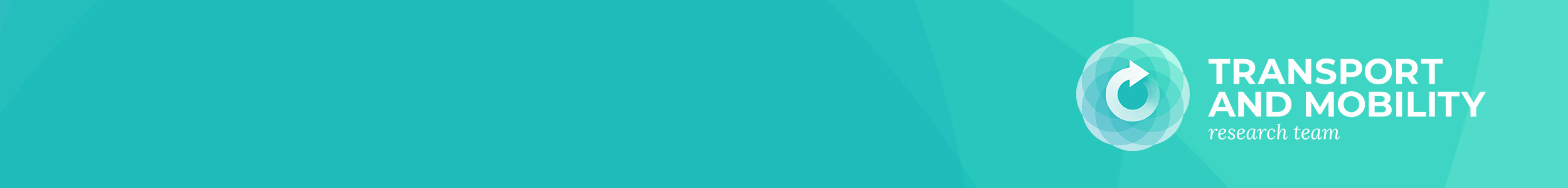 S@mpler
Integrated Education Based On Sustainable Urban Mobility Projects
Sustainable urban mobility plans (SUMP) – Target setting
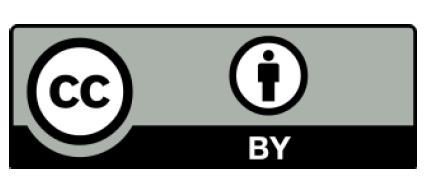 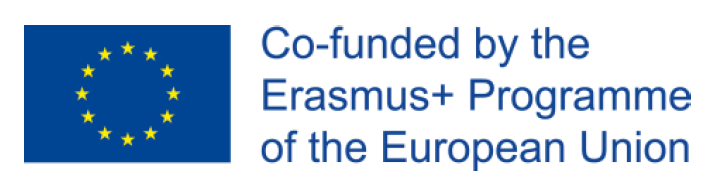 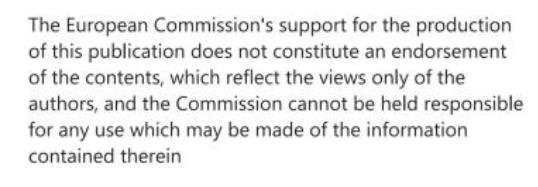 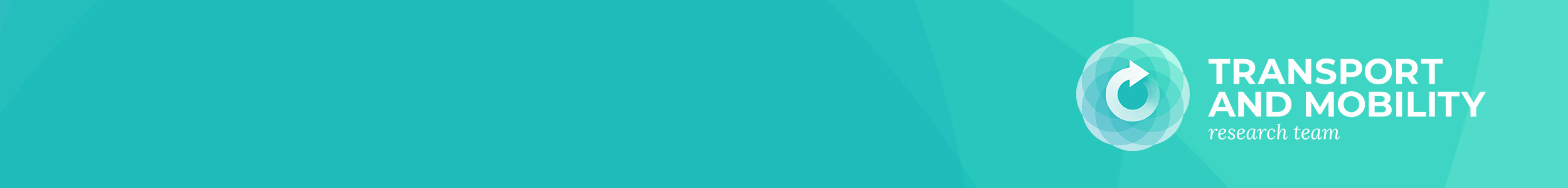 S@mpler
SUMP – Target setting
Topic in the sump cycle
06 – Set targets and indicators
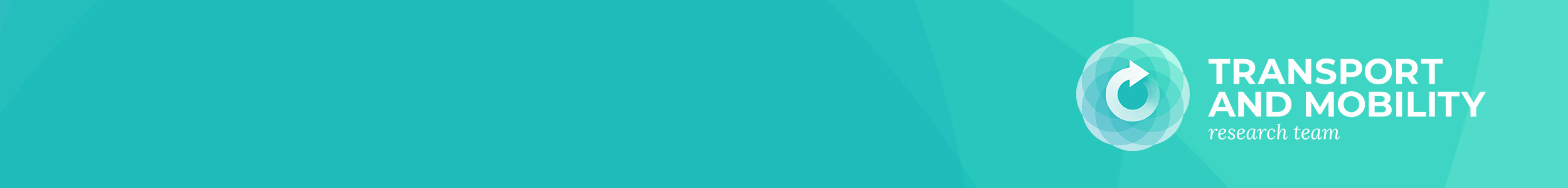 S@mpler
SUMP – Target setting
Prioritization and target setting
6.2 Set targets
6.1 Set priorities
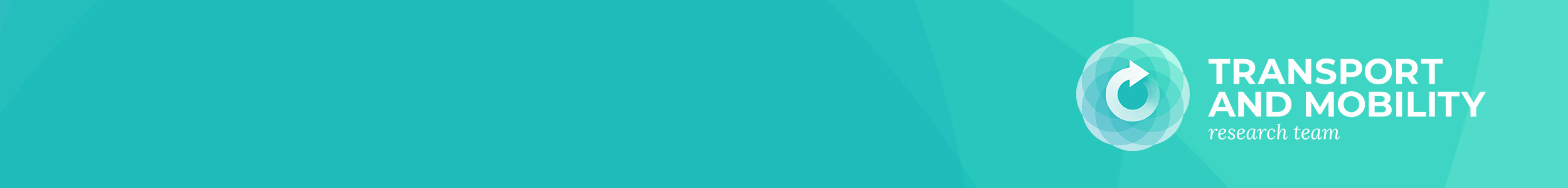 S@mpler
SUMP – Target setting
Setting targets using the vision
Vision – a qualitative description of mobility, desirable state in the long run (horizon)



Targets – define desirable changes, measurable
 
Indicators – used to measure progress towards the targets
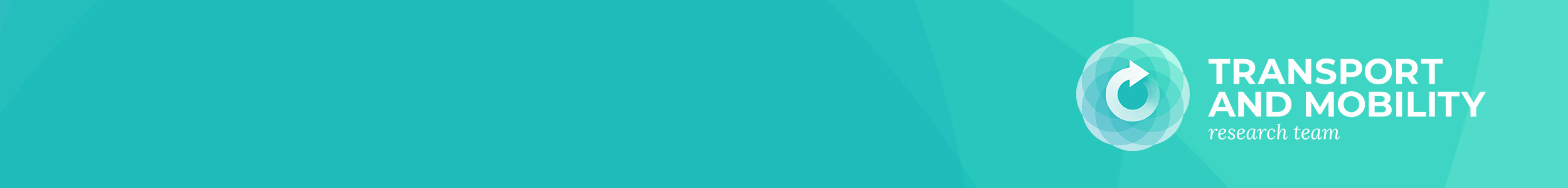 S@mpler
SUMP – Target setting
Targets are firmly connected with concrete measures
Targets 
- define in which areas improvements should occur, what is to be “reduced, increased, maintained”, e.g., reduce traffic jams, increase share of PT, etc.  

Measures (following phase 7 of the SUMP cycle) 
– offer solutions for achieving the desirable state of mobility (e.g., boosting PT services)
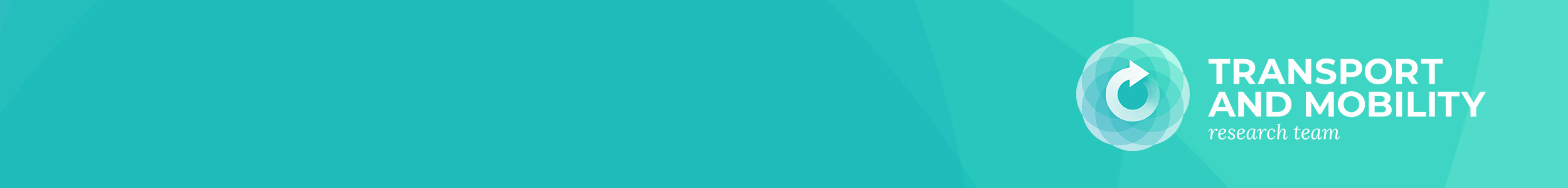 S@mpler
SUMP – Target setting
Selection of priorities
Areas affected by negative impacts of transport 

Those whose solution will bring the greatest positive impact and synergies with other sectors and activities

Short-term, long-term
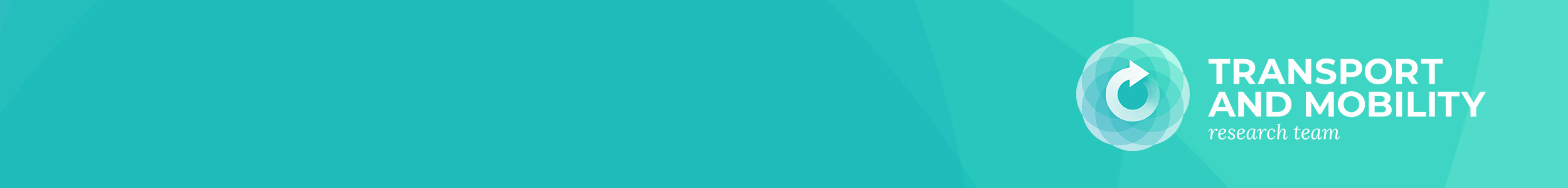 S@mpler
SUMP – Target setting
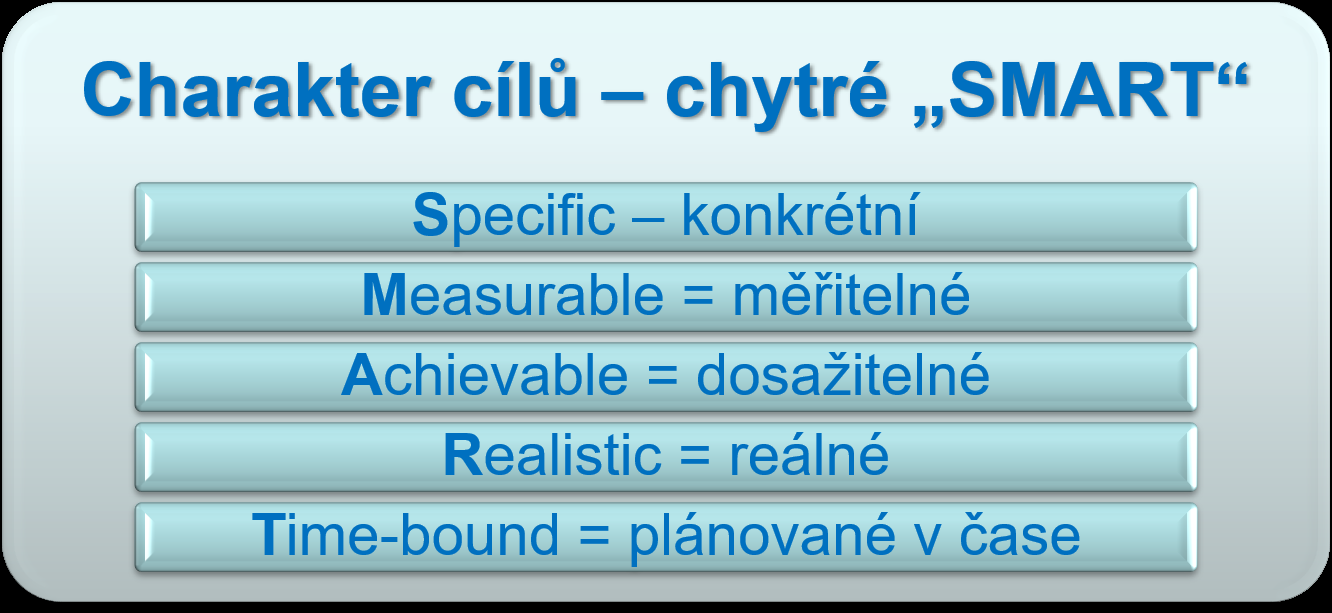 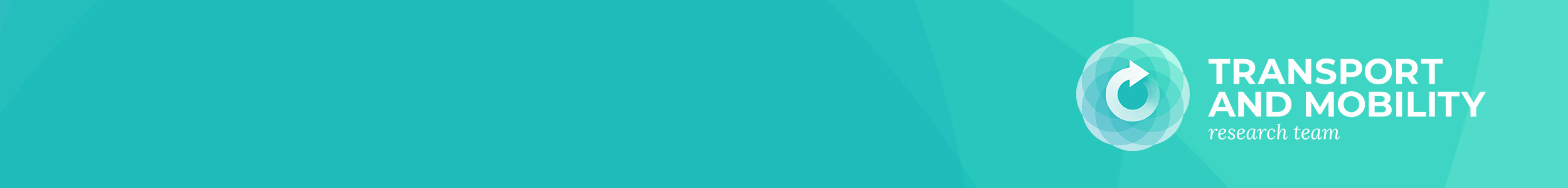 S@mpler
SUMP – Target setting
Targets have to be SMART to succeed:
Specific - qualitatively and quantitatively
Measurable - present state measured and resources for measuring change allocated 
Achievable - based on the current state, at realistic costs 
Realistic - suitable targets as per priorities and linked to other targets, realistic number  
Time-bound - performance timetable, phases
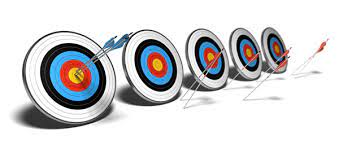 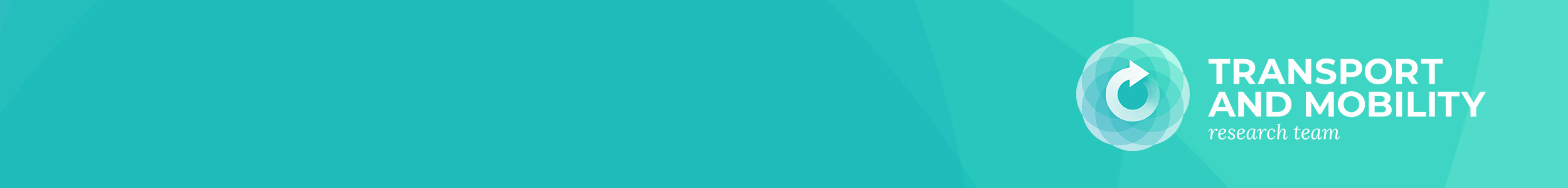 S@mpler
SUMP – Target setting
Important: Developing targets is a process:
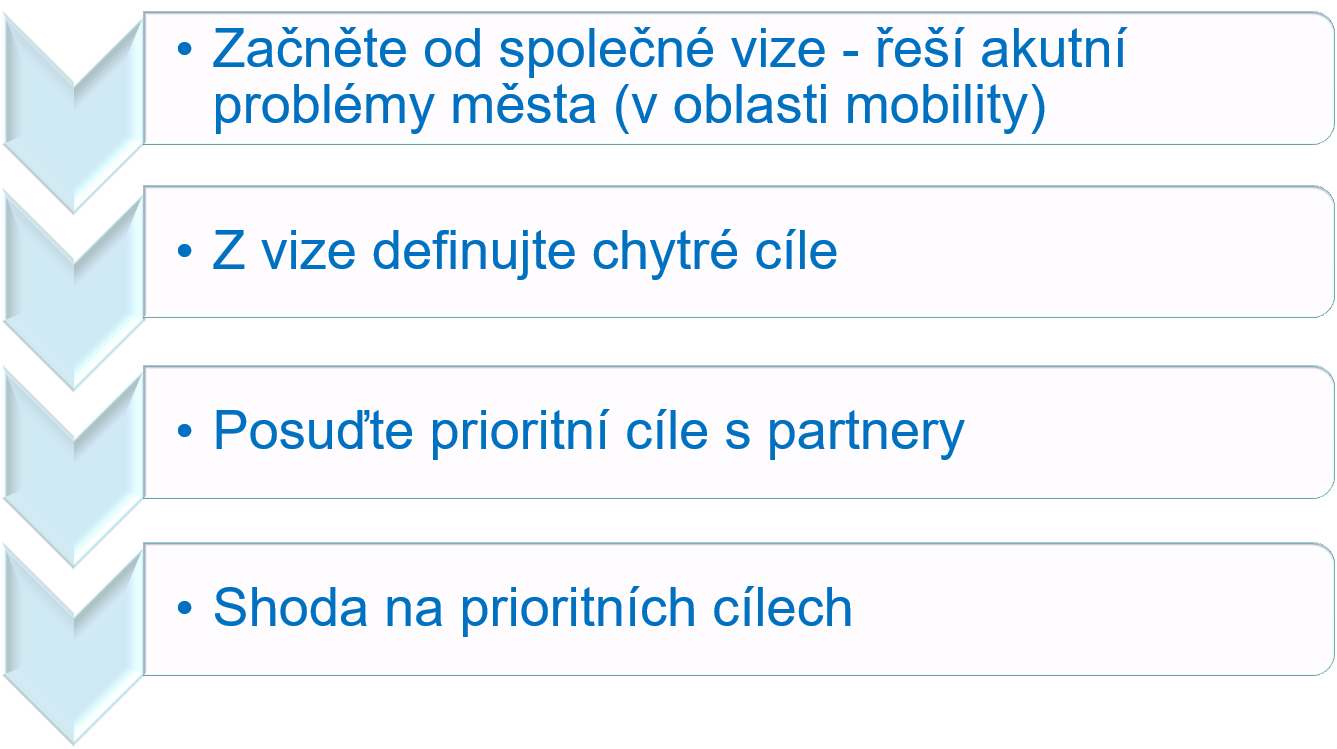 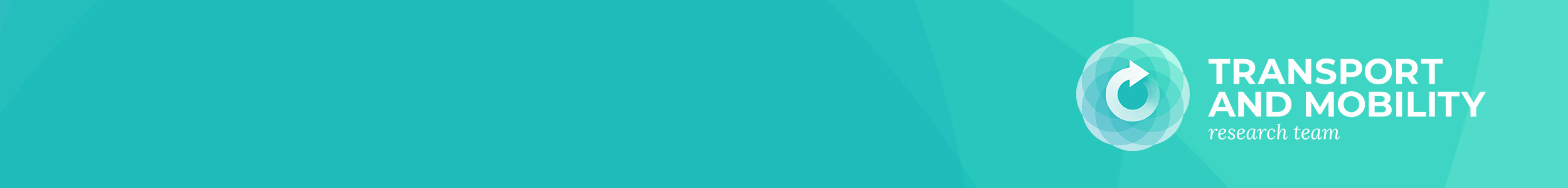 S@mpler
SUMP – Target setting
Main targets of PDU (France) - 1:
Ensure coordination among all modes of transport 
Significant support to energy-efficient modes of transport, alternatives to cars 
Traffic safety and safety for all road users (adequate space sharing, safety observatory for cyclists and pedestrians)
Reduction of car traffic 
Development of public transport and all other environmentally favourable modes of transport, notably cycling and walking
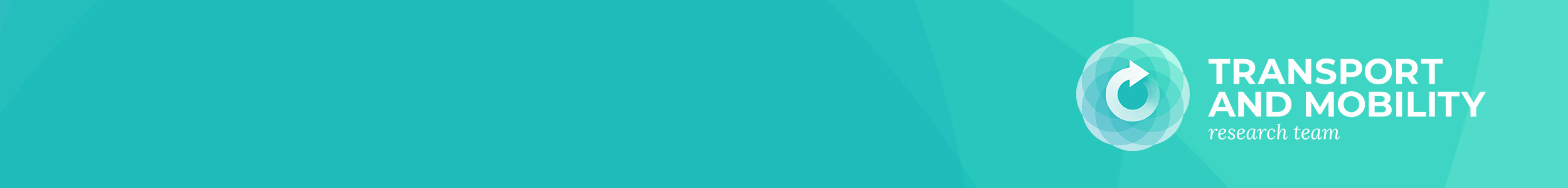 S@mpler
SUMP – Target setting
Main targets of PDU (France) - 2:
Optimum utilization of transport network of whole agglomeration and transport information 
Parking organisation and regulation, including P+R systems and parking areas for freight vehicles 
Freight road transport control and regulation and shift to railways and waterways, combined transport 
Support to company mobility plans and public institutions with an emphasis on public transport and carpooling
Development of integrated fare systems for the entire mobility range, parking and support to intermodality
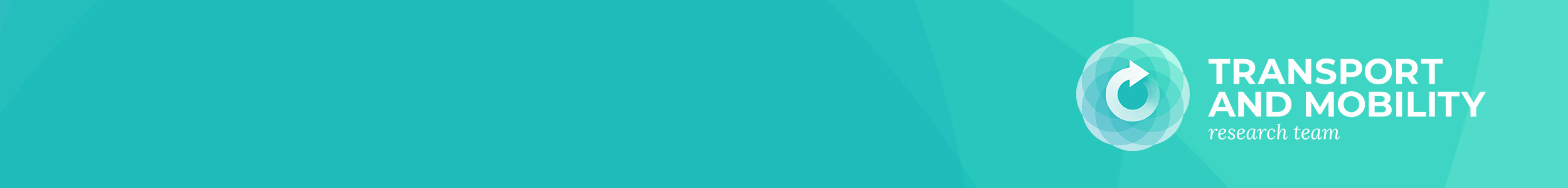 S@mpler
SUMP – Target setting
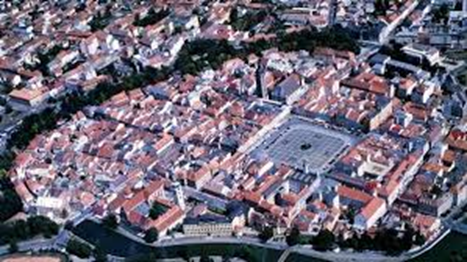 Main targets of SUMP - České Budějovice (Czechia):
Redirect through traffic outside the city, particularly the broader city centre and
residential zones;

Execute parallel routes and new road connections via territorial barriers to relieve traffic burden at critical nodes in the network;

Reduce the total growth of car traffic induced by increasing road capacity;

Include modifications to traffic regime on existing roads in favour of walking, cycling and public transport, executed simultaneously with new road building.
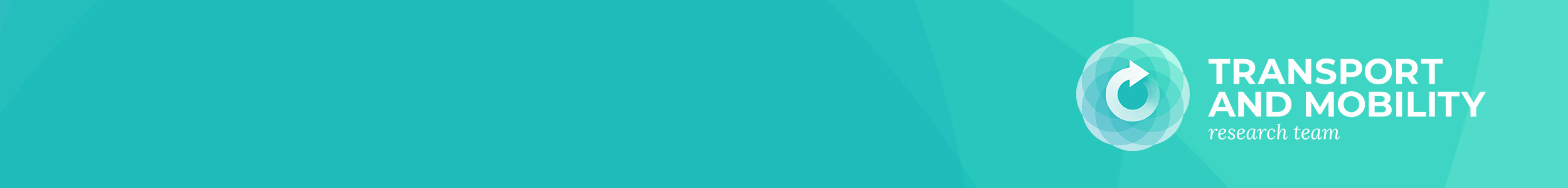 S@mpler
SUMP – Target setting
References, Sources, Bibliography
EU SUMP Guidelines - Rupprecht Consult (editor), Guidelines for Developing and Implementing a Sustainable Urban Mobility Plan (SUMP), Second Edition, 2019.
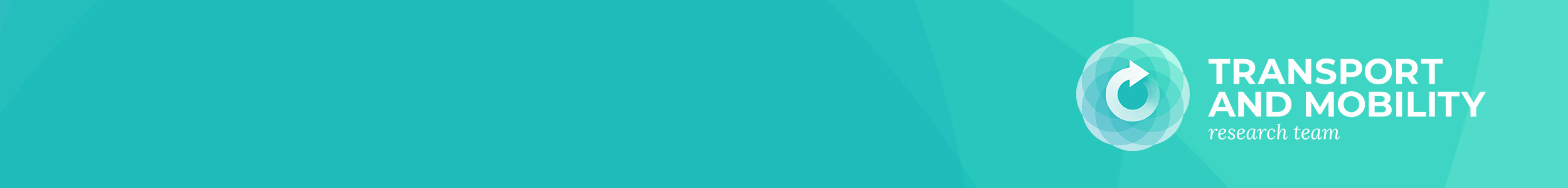 S@mpler
Integrated Education Based On Sustainable Urban Mobility Projects
Thank you for your attention!
Project information:
The main project objective is to enhance the quality of teaching at the involved universities in the field of sustainable urban mobility management. Our efforts consist in expanding students‘ practical skills through implementation of a practical project teaching method. An emphasis is put on the reflection of challenges which cities have to tackle in the real world, especially in the area of Sustainable Urban Mobility Plans (SUMP). The project is intended to contribute to improving students‘ knowledge and skills, particularly for the position and job placement of mobility managers.

Topic elaborated by: Radomíra Jordová 
mobilita-ieep.cz
Link to the web database
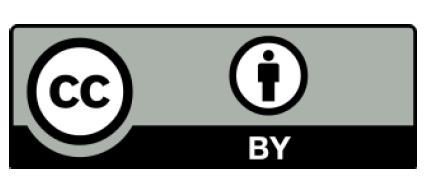 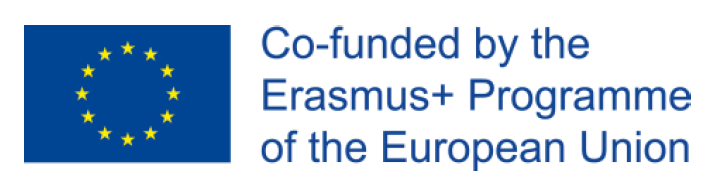 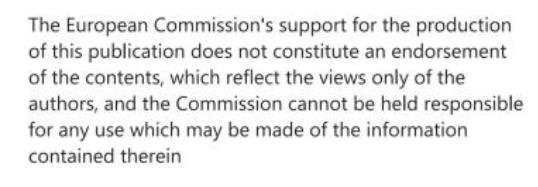 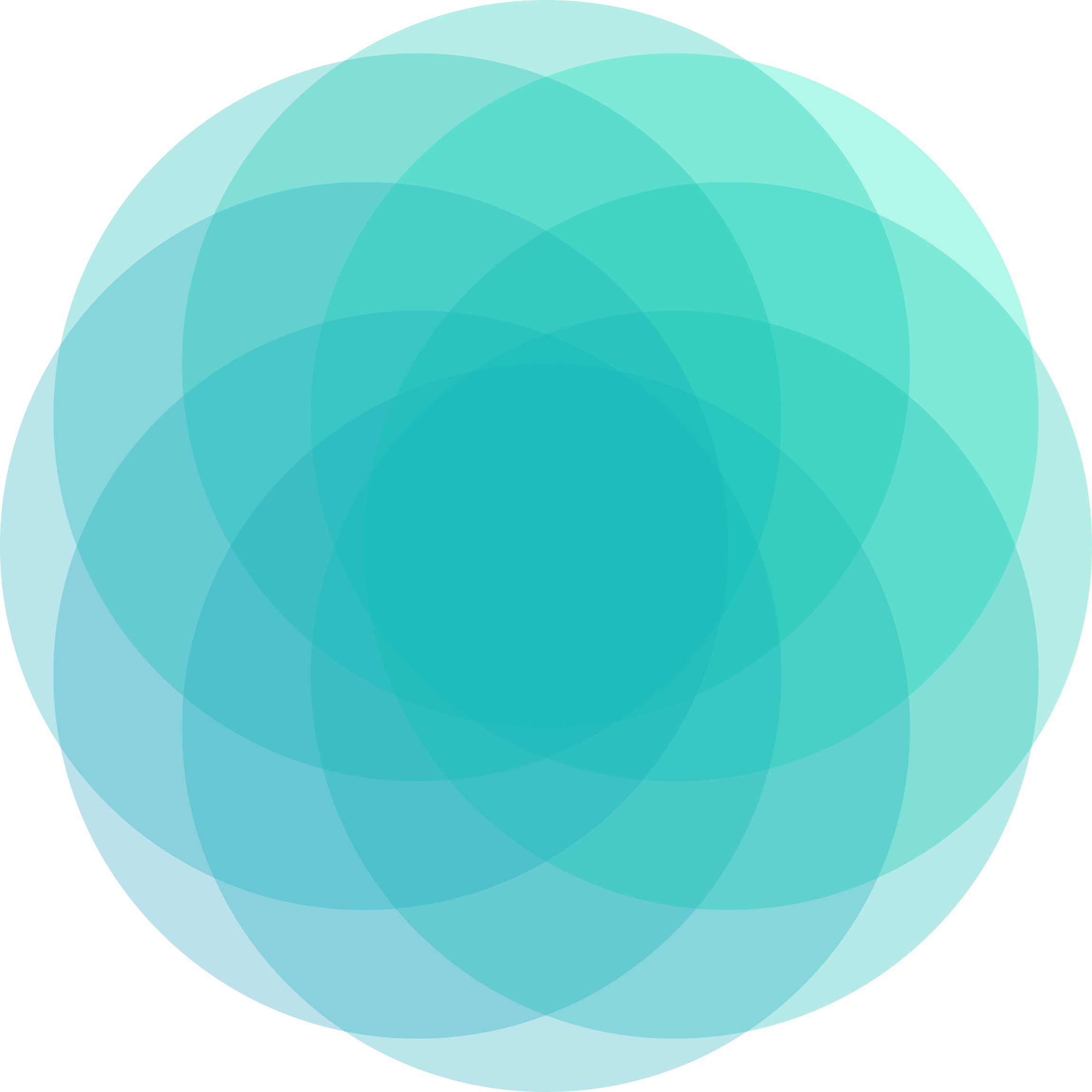 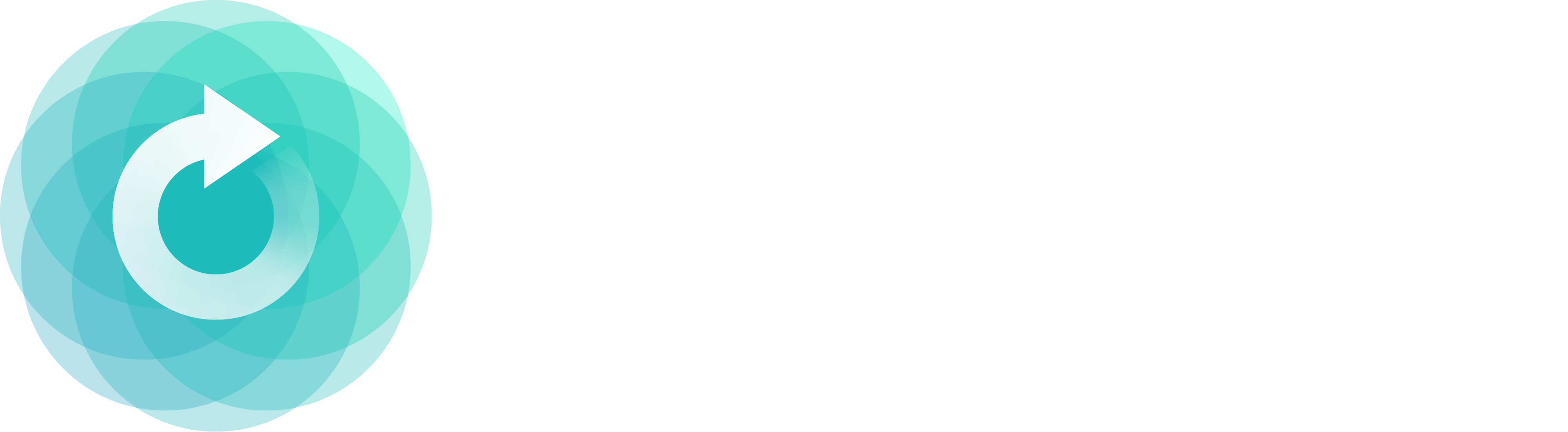 CORRESPONDING PART FOR TEACHERS AND THEIR COMMUNICATION WITH STUDENTS
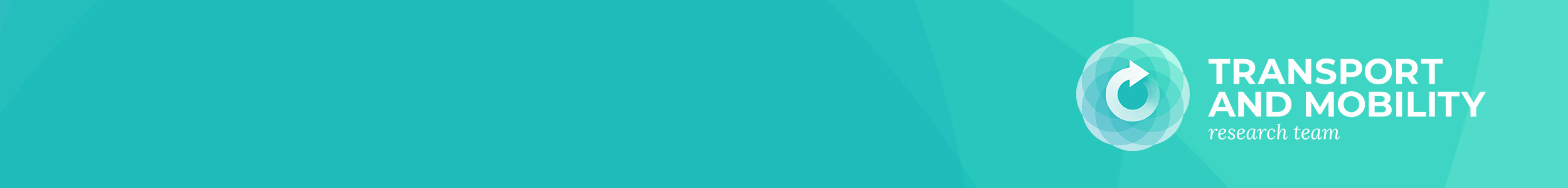 S@mpler
SUMP – Target setting
Questions for students
What is target setting based on?  

What should the targets be like to make sense and be useful?  

What is the target setting process? 

What examples of SUMP targets can you quote?
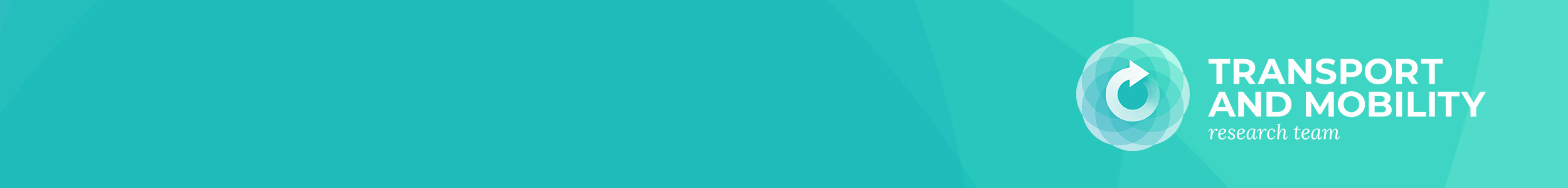 S@mpler
Integrated Education Based On Sustainable Urban Mobility Projects
Thank you for your attention!
Project information:
The main project objective is to enhance the quality of teaching at the involved universities in the field of sustainable urban mobility management. Our efforts consist in expanding students‘ practical skills through implementation of a practical project teaching method. An emphasis is put on the reflection of challenges which cities have to tackle in the real world, especially in the area of Sustainable Urban Mobility Plans (SUMP). The project is intended to contribute to improving students‘ knowledge and skills, particularly for the position and job placement of mobility managers.

Topic elaborated by: Radomíra Jordová
mobilita-ieep.cz
Link to the web database
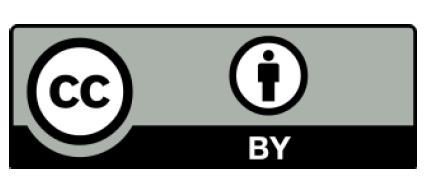 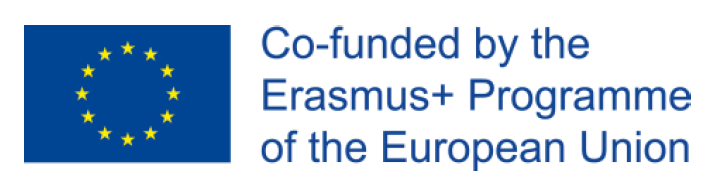 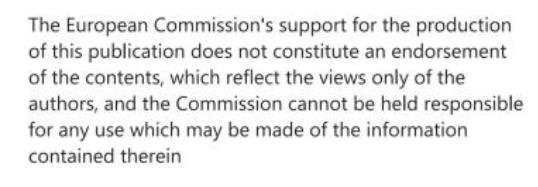